HONORS PRECALCULUS: DO NOW
TAKE 1 MINUTE TO REVIEW THE DERIVATION OF THE QUADRATIC FORMULA!
QUIZ WILL START IN 1 MINUTE. WRITE YOUR NAME ON THE BACK OF THE PAGE.
TRADE PAPERS WITH SOMEONE!GO THROUGH EACH LINE AND CHECK THAT IT MATCHES THE WORK THAT I SHOW ON THE NEXT SLIDE. IF SOMETHING IS OFF OR LOOKS DIFFERENT PUT A STAR ON THE SIDE OF THE LINE.I WILL GRADE THESE OUT OF 10!
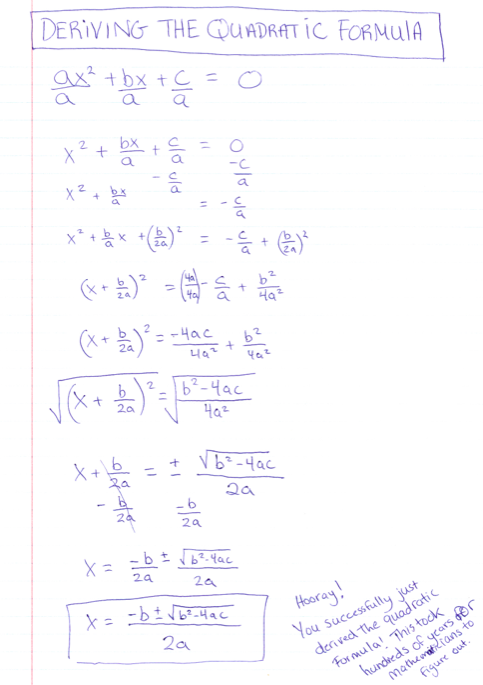 Chapter 3 Layout
Polynomials:
Part 1: Quadratic Functions
Part 2: What are polynomials - classifying, graphing, describing important points?
Part 3: Dividing Polynomials
Part 4: Real Zeros of Polynomials
Part 5: Complex zeros of Polynomials and the Fundamental Theorem of Algebra.
Part 6: Rational Functions
Tell Me Everything You SEE!
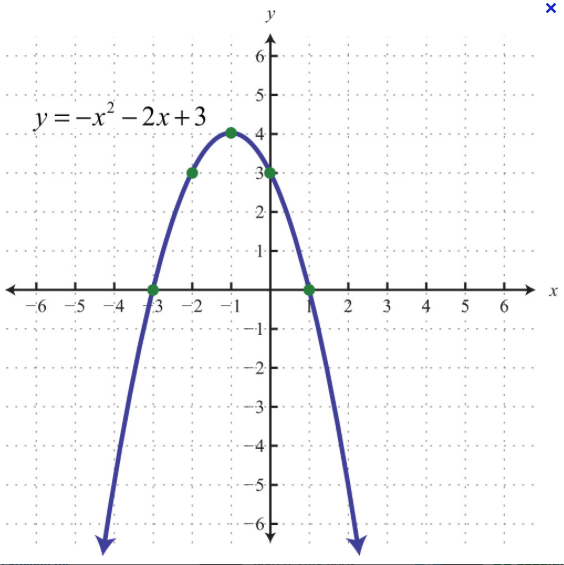 Polynomials!
Polynomials are the sum of monomials.  We will look at polynomial functions of ALL degrees! Exponents are whole numbers.

A polynomial function is in the form:

P(x) = anxn + an-1xn-1+……. a1x + a0



An, the coefficient of the highest degree, is the called the leading coefficient.
Graphs of Polynomial Functions (Important Features)
Continuous – No breaks or holes. No cusps or Corners.
Degree:
END BEHAVIOR OF ODD DEGREE POLYNOMIALS
Polynomial has Odd Degree
Leading Coefficient: 
Positive! 					Negative!
END BEHAVIOR OF EVEN DEGREE POLYNOMIALS
Polynomial has EVEN Degree
Leading Coefficient: 
Positive					Negative
Example 1:
Determine the end behavior of the polynomial. Sketch a graph to confirm.
Example 2:
Determine the end behavior of the polynomial 
P(x) = 3x5 – 5x3 + 2x



Confirm that p and its leading term Q(x) = 3x5 have the same end behavior by graphing them together.
ZEROS OF A POLYNOMIAL FUNCTION
SKETCH A GRAPH OF THE POLYNOMIAL.
F(x) = (x + 2)(x - 3)(x + 5)
Bounces and Passes
HW #14: Intro to Polynomials
Section 3.2 Pg. 243-244 #9-to-14, 16, 17, 25